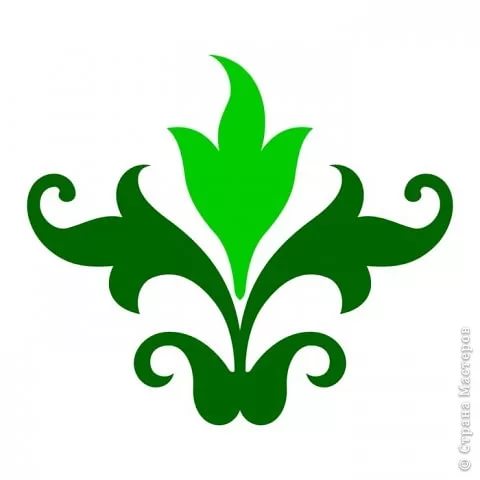 САН - ЧИСЛИТЕЛЬНОЕ
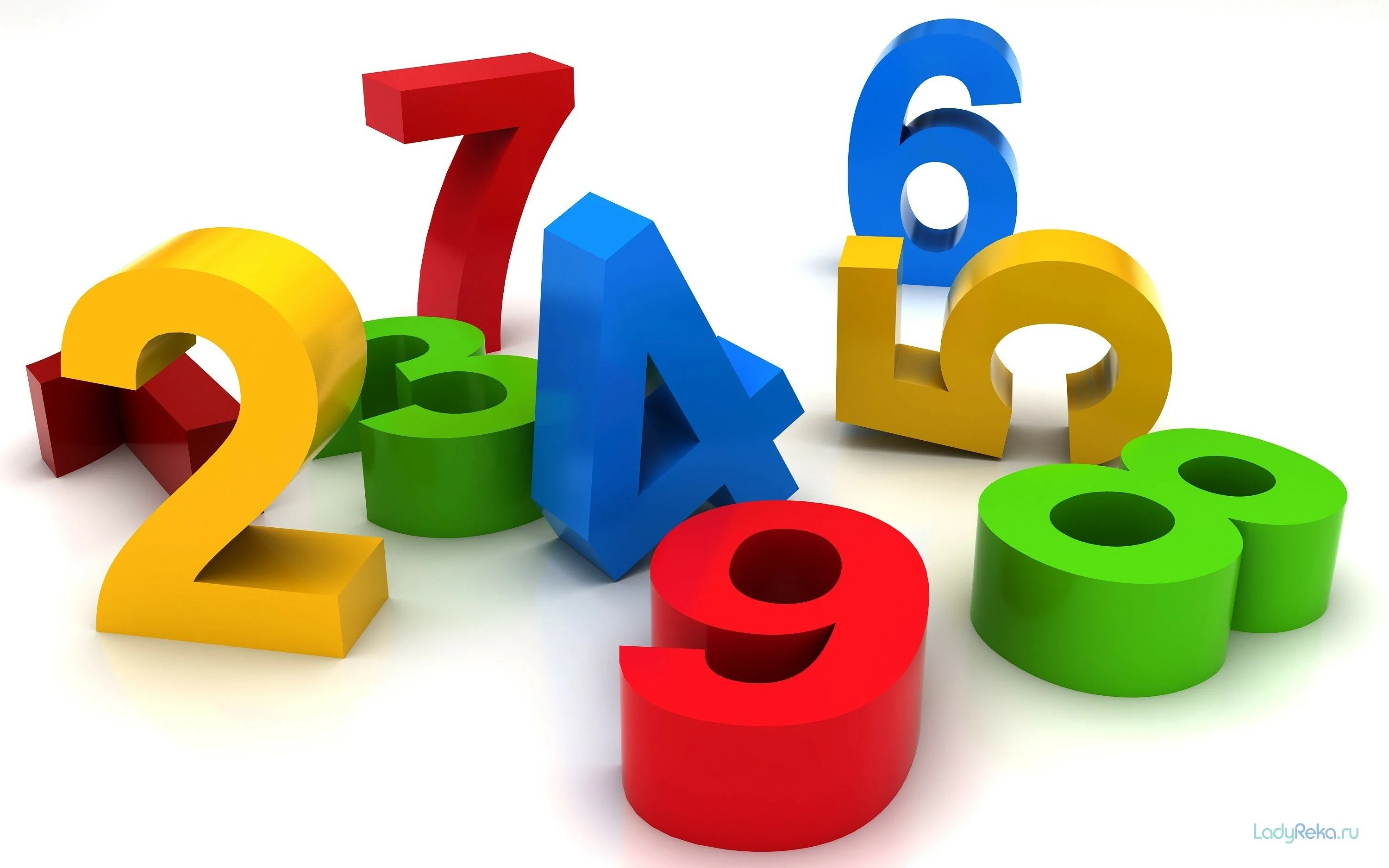 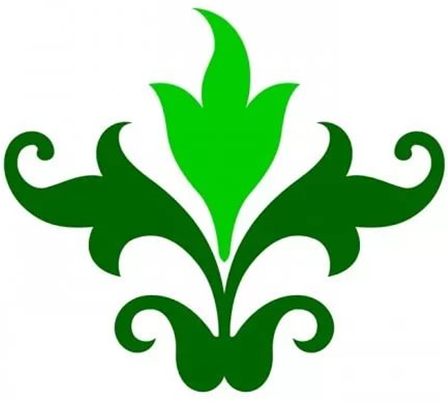 Санамыш - считалка
Бер,  ______, өч, дүрт, _____,Алты, җиде, _____, тугыз, ун.Байлар кия кызыл тун.Кызыл тунның бәясе -Йөз дә кырык сигез сум.
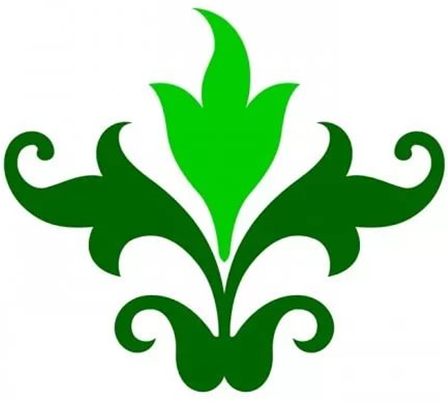 Санамыш - считалка
Бер, ике, өч, дүрт, биш,Алты, җиде, сигез, тугыз, ун.Байлар кия кызыл тун.Кызыл тунның бәясе -Йөз дә кырык сигез сум.
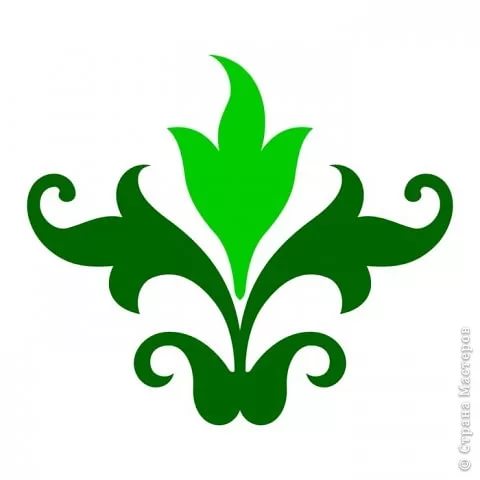 Табышмак - загадка
Чәчәкләрем аллы- гөлле,
Меңләгән энәм сакта.
Кырык төрле дәва булам
Кеше авырган чакта.
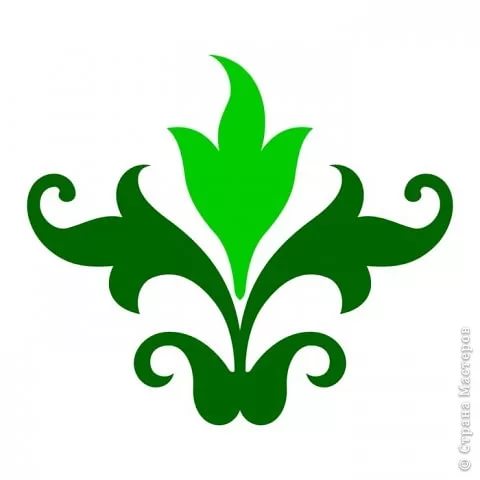 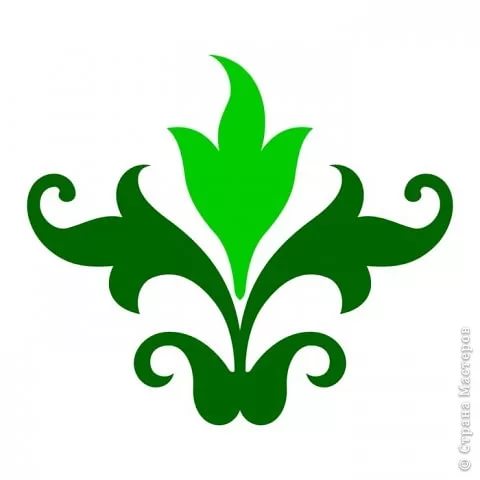 Гөлҗимеш - шиповник
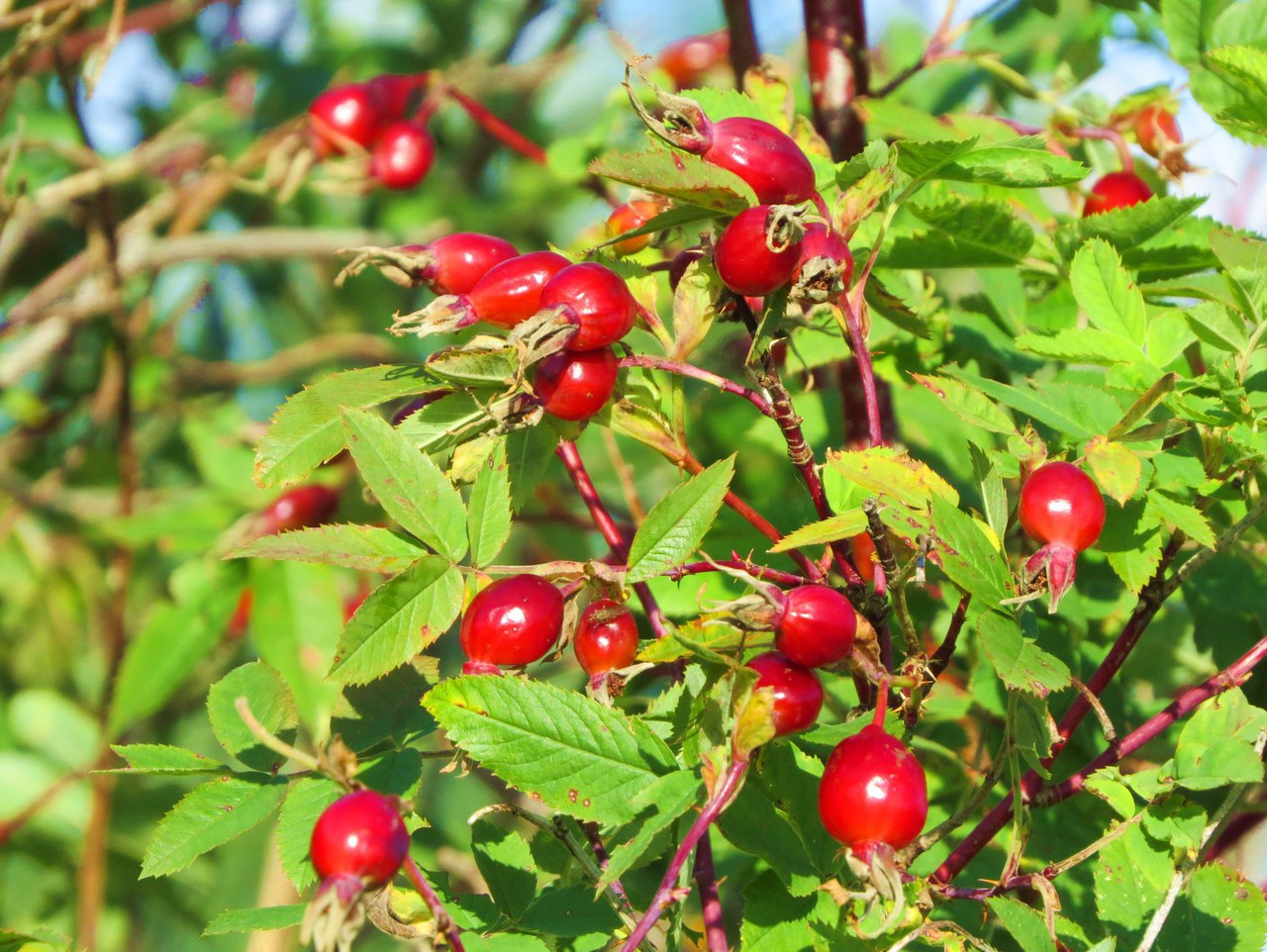 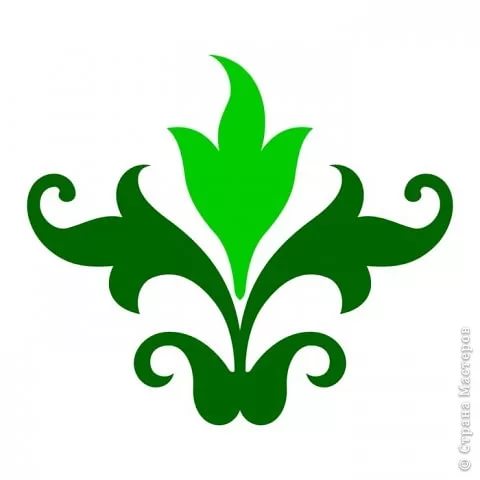 Табышмак - загадка
Чәчәкләрем аллы- гөлле,
Меңләгән энәм сакта.
Кырык төрле дәва булам
Кеше авырган чакта. 
                    (Гөлҗимеш)
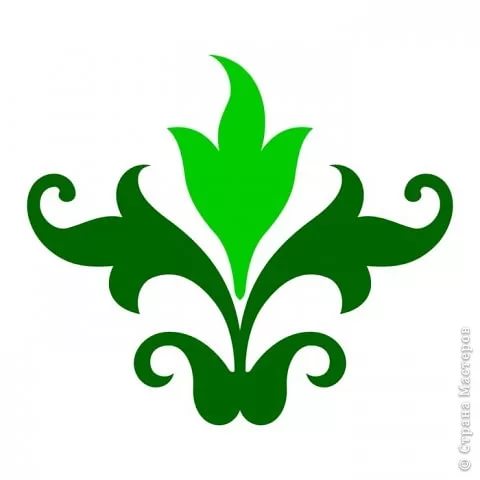 Әйтем - поговорка
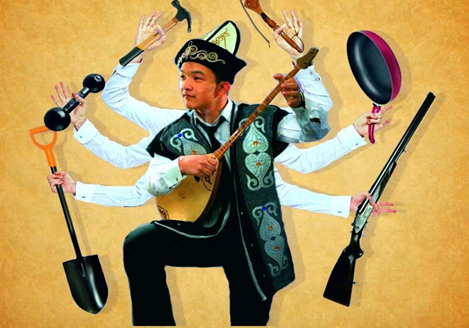 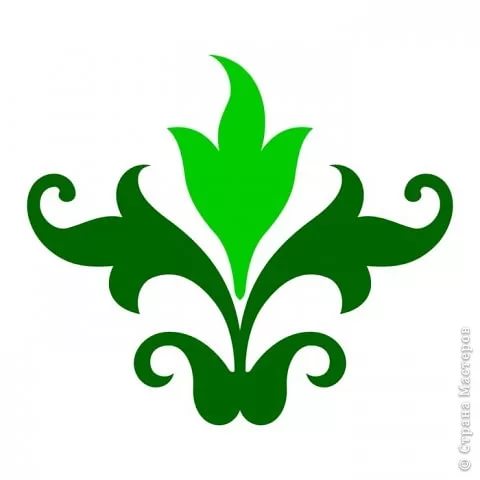 Әйтем - поговорка
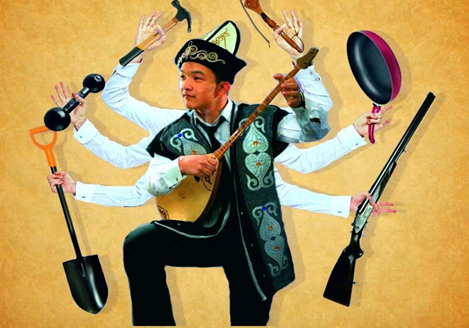 Егет кешегә җитмеш төрле һөнәр дә аз
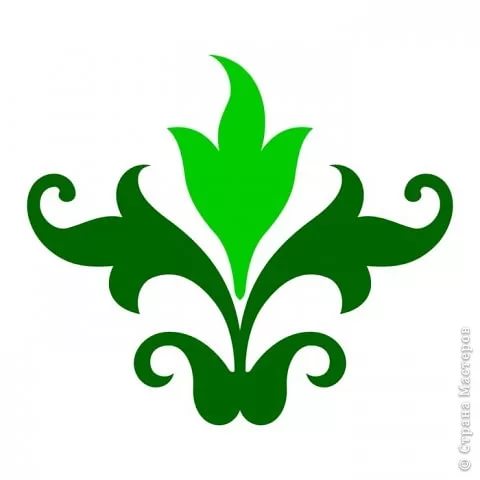 Мәкальләр - пословицы
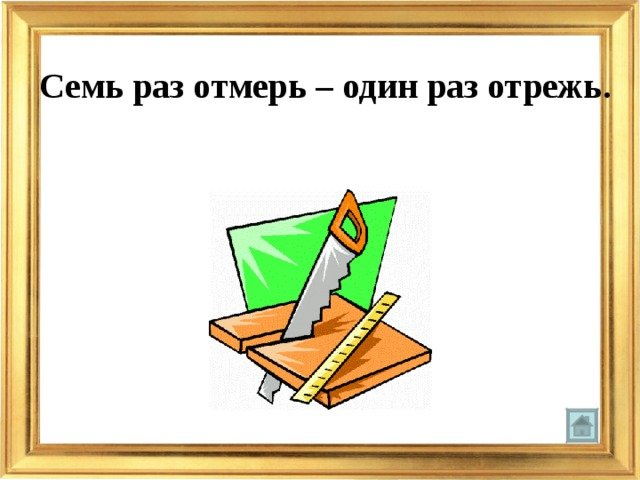 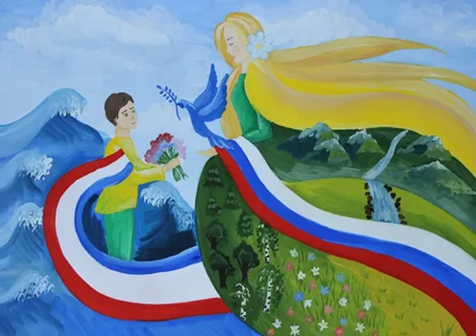 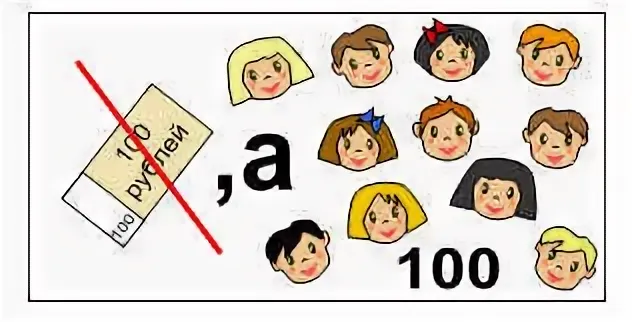 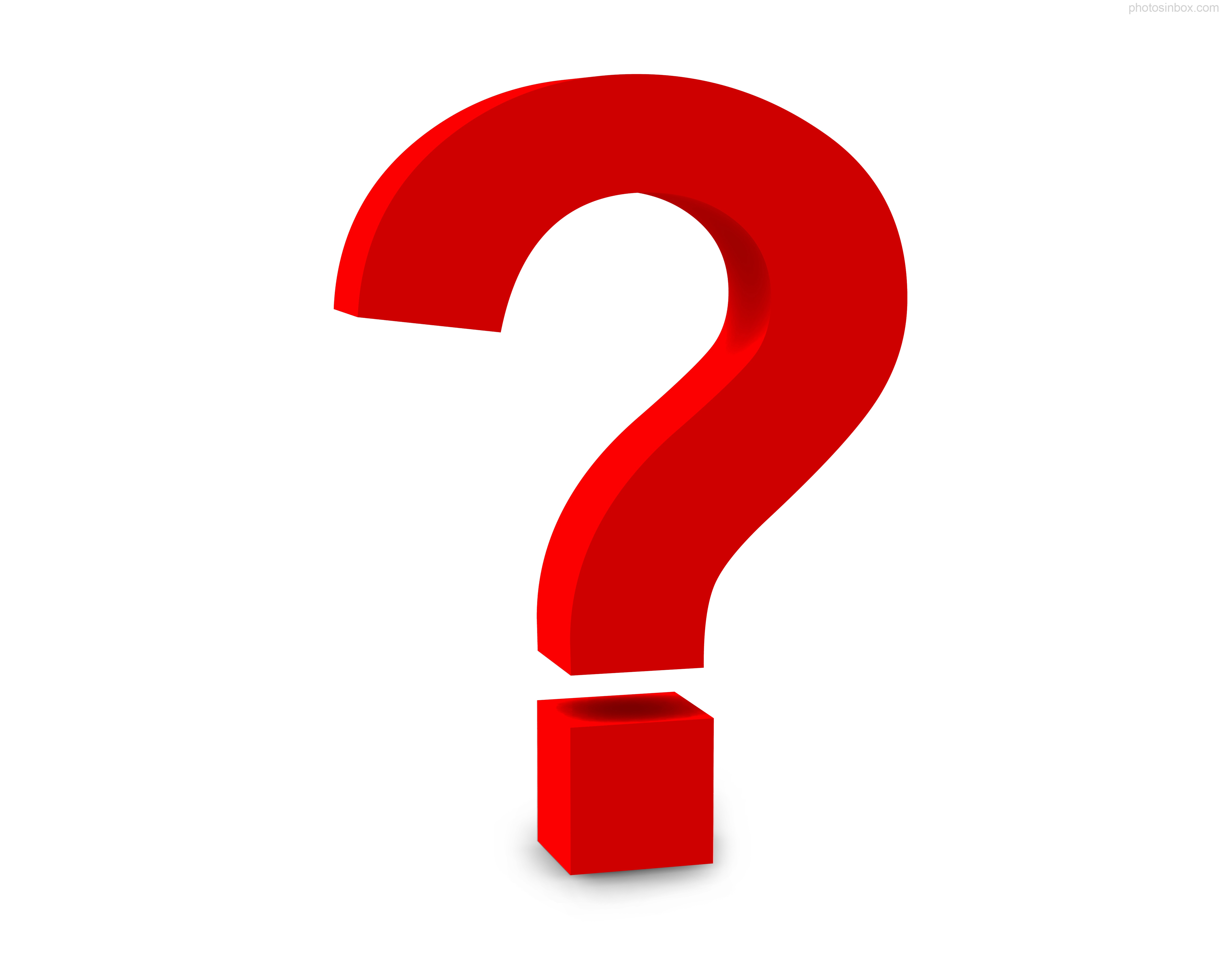 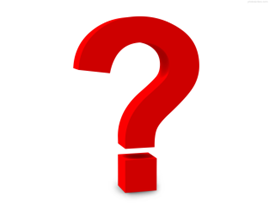 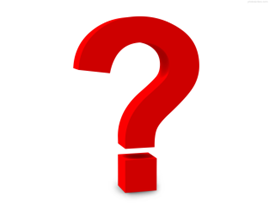 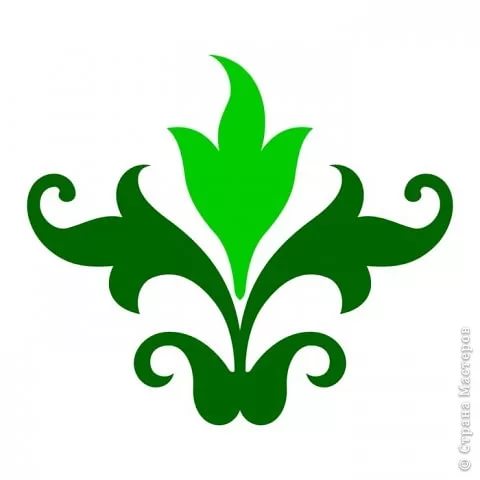 Мәкальләр - пословицы
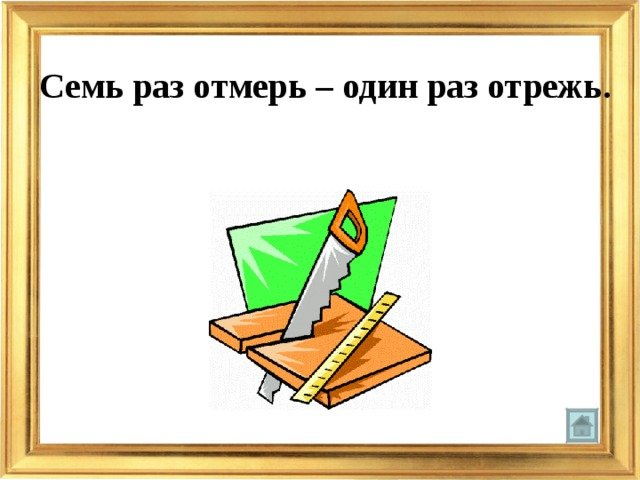 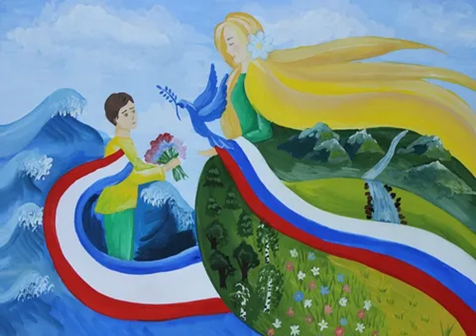 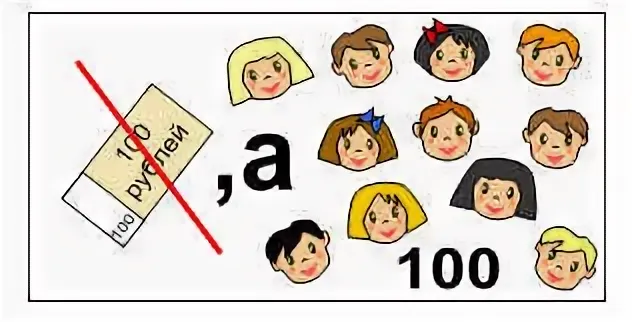 Җиде кат үлчә, бер кат кис
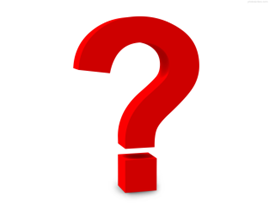 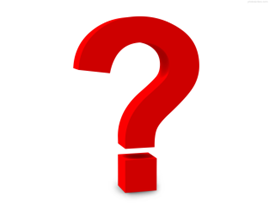 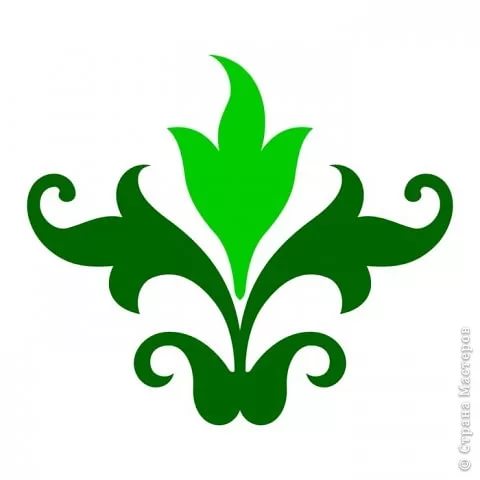 Мәкальләр - пословицы
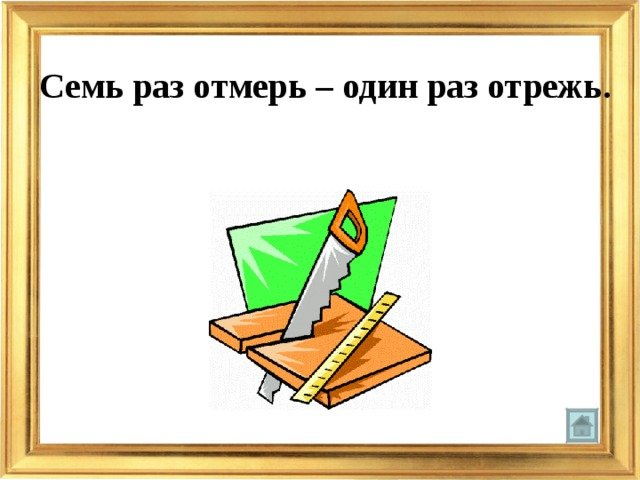 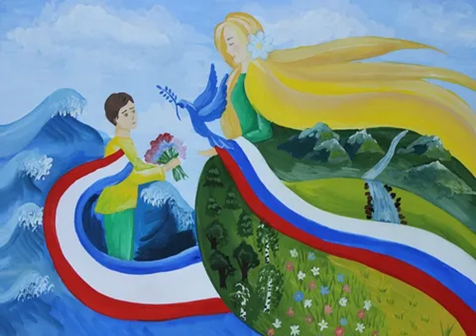 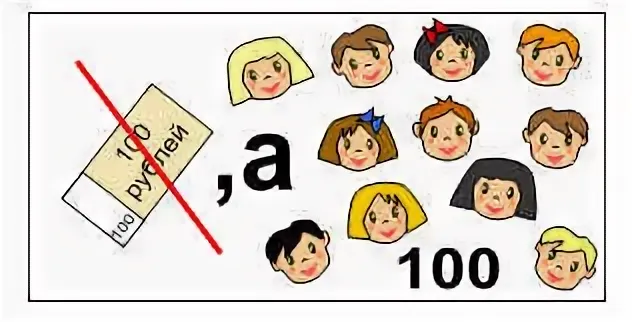 Җиде кат үлчә, бер кат кис
Йөз сум акчаң булганчы, йөз дустың булсын
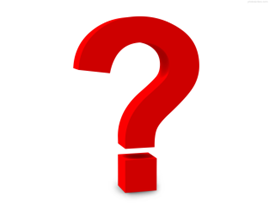 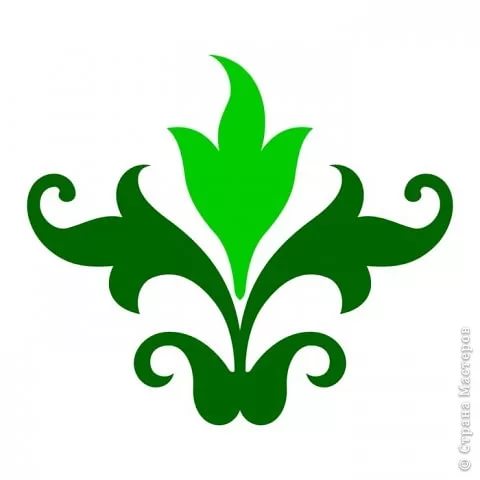 Мәкальләр - пословицы
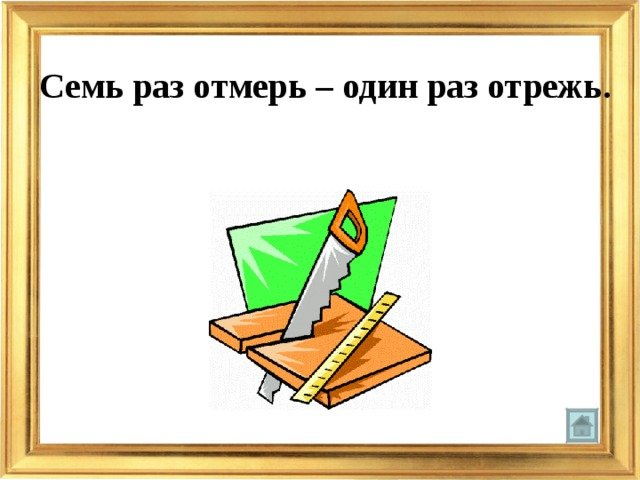 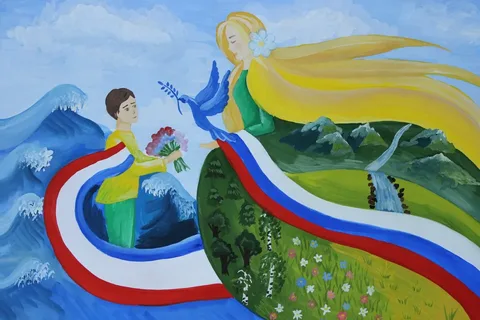 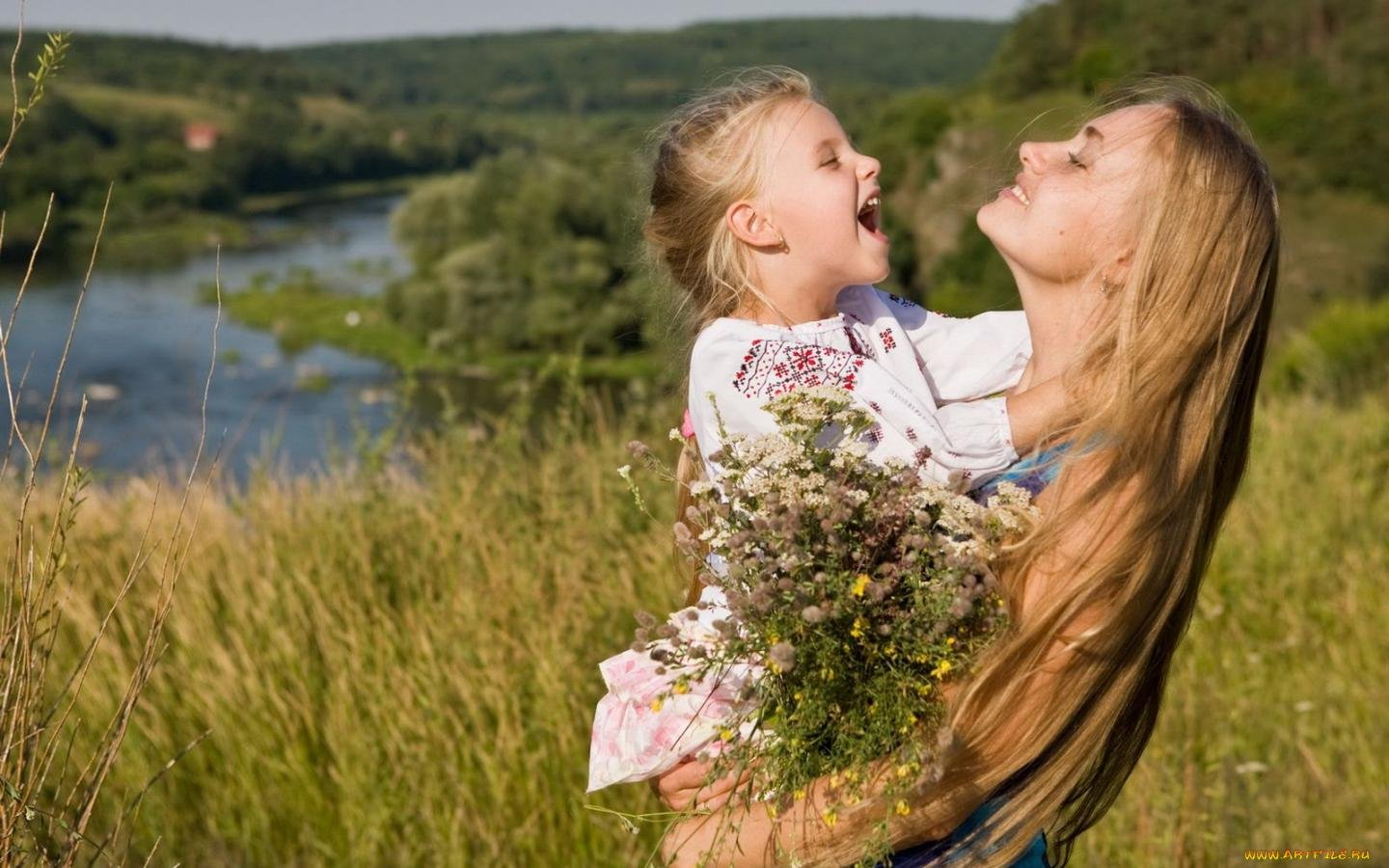 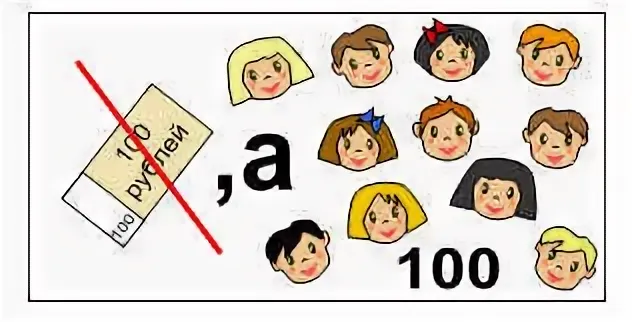 Йөз сум акчаң булганчы, йөз дустың булсын
Җиде кат үлчә, бер кат кис
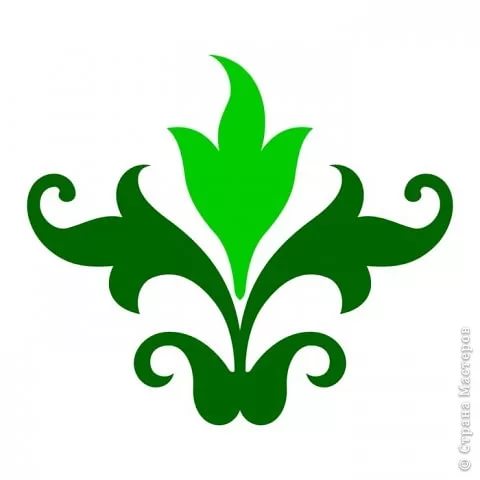 Җыр - песня
Алмагачы чәчәк атаМайның унбишләрендә.Алмагач чәчәге кебекМинем дус-ишләрем дә.
Сүзлек:

Устное народное творчество -  
Загадка -   
Считалка - 
Поговорка -  
Пословица - 
Песня - 
Шиповник -
Сүзлек:

Устное народное творчество - халык авыз иҗаты 
Загадка -  
Считалка - 
Поговорка - 
Пословица - 
Песня - 
Шиповник -
Сүзлек:

Устное народное творчество - халык авыз иҗаты 
Загадка - табышмак  
Считалка - 
Поговорка - 
Пословица - 
Песня - 
Шиповник -
Сүзлек:

Устное народное творчество - халык авыз иҗаты 
Загадка - табышмак  
Считалка - санамыш 
Поговорка - 
Пословица -
Песня - 
Шиповник -
Сүзлек:

Устное народное творчество - халык авыз иҗаты 
Загадка - табышмак  
Считалка - санамыш 
Поговорка - әйтем 
Пословица - 
Песня - 
Шиповник -
Сүзлек:

Устное народное творчество - халык авыз иҗаты 
Загадка - табышмак  
Считалка - санамыш 
Поговорка - әйтем 
Пословица - мәкаль 
Песня -
Шиповник -
Сүзлек:

Устное народное творчество - халык авыз иҗаты 
Загадка - табышмак  
Считалка - санамыш 
Поговорка - әйтем 
Пословица - мәкаль 
Песня - җыр 
Шиповник -
Сүзлек:

Устное народное творчество - халык авыз иҗаты 
Загадка - табышмак  
Считалка - санамыш 
Поговорка - әйтем 
Пословица - мәкаль 
Песня - җыр 
Шиповник - гөлҗимеш